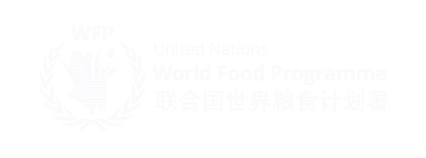 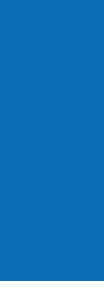 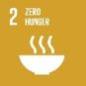 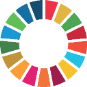 WFP SSTC COVID-19 Opportunity Fund Pilot in Libya supported by China
SOILLESS CULTURE
Liu Wei, Ph.D. Vegetable Science, Professor
WFP Centre of Excellence for Rural Transformation 
Beijing Academy of Agriculture and Forestry Sciences
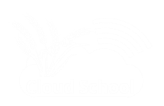 Sharing for Learning
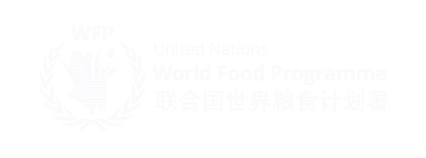 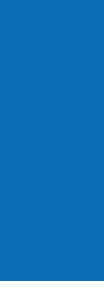 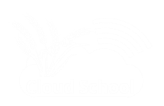 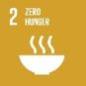 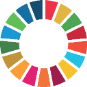 02
Systems and Methods
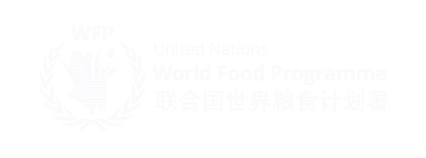 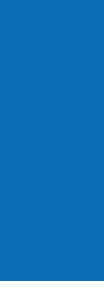 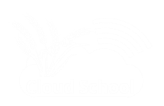 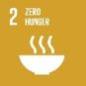 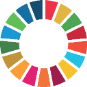 Systems and Methods of Soilless Culture
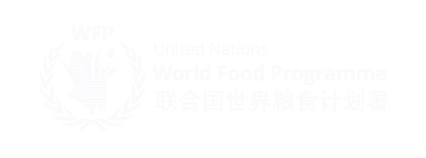 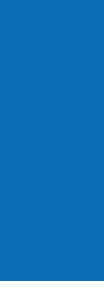 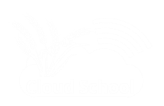 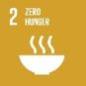 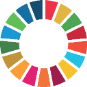 Allen Cooper’s Nutrient Film Technique (NFT)
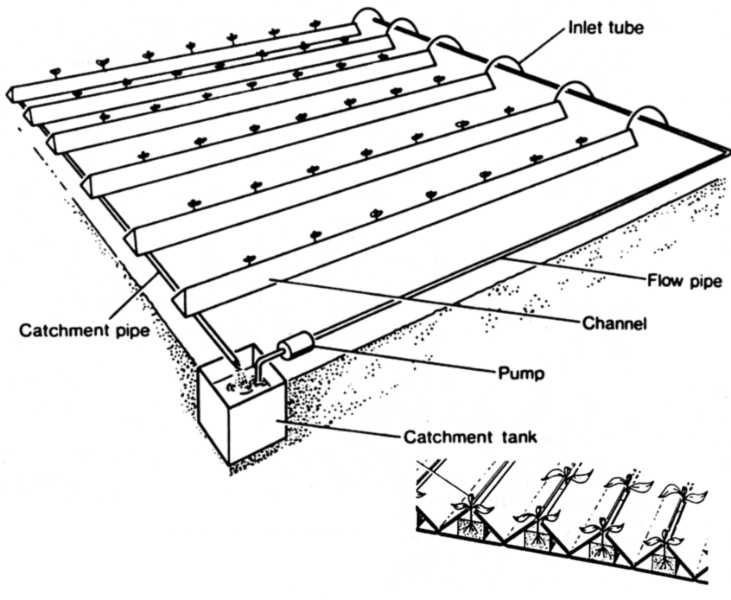 [Speaker Notes: Allen Cooper.1979. The ABC of NFT.]
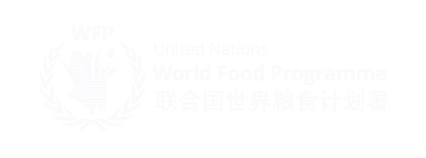 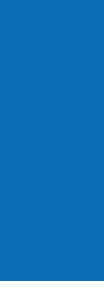 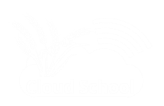 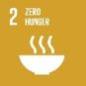 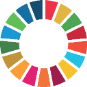 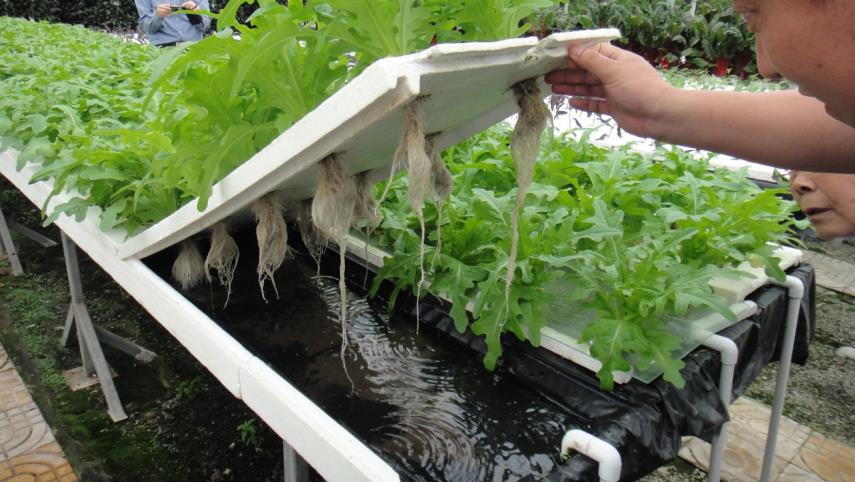 NFT
Advantages: 
Ease of establishment
Low capital cost
Disadvantage:
Root zone temperature is affected by air temperature greatly.
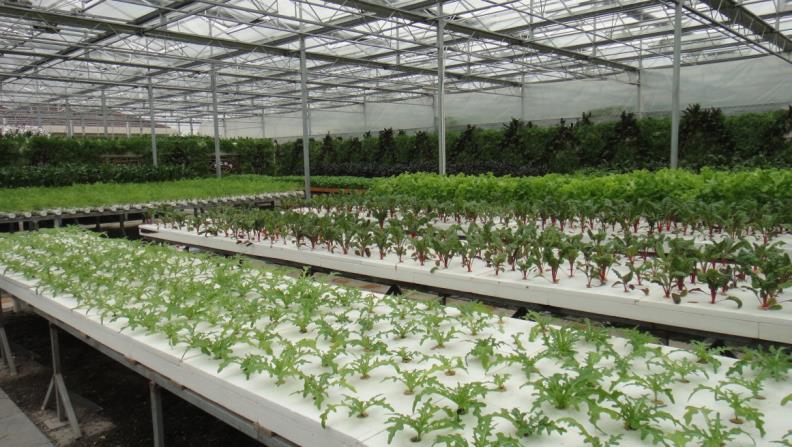 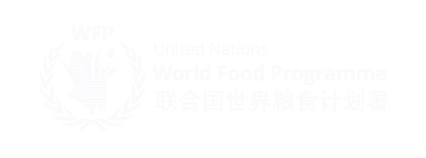 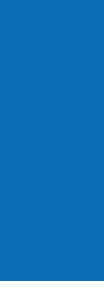 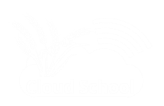 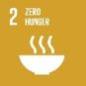 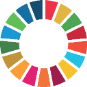 Deep Flow Technique ( DFT) System
Supply Pipe
Timer
Water Level Controller
Nutrient Tank
Catchment Pipe
Pump
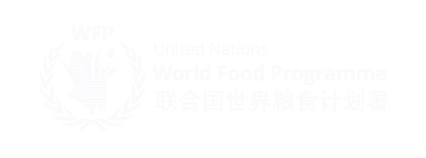 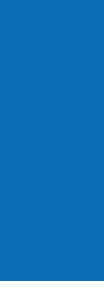 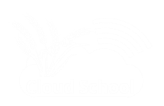 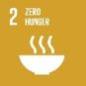 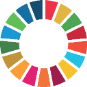 DFT
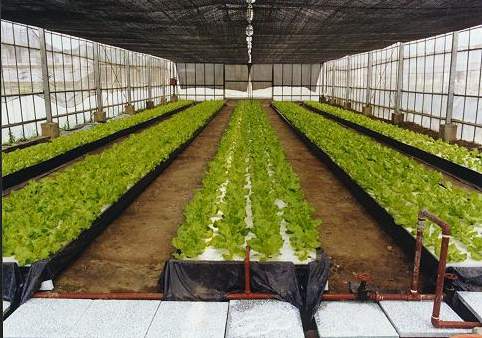 The biggest difference of DFT system from NFT is that the growing bed can not have a slope.
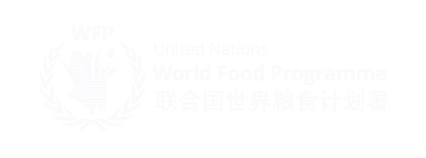 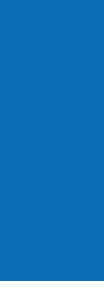 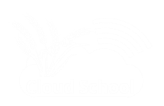 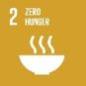 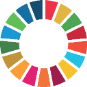 Tube culture
Tube culture is a modification of NFT.
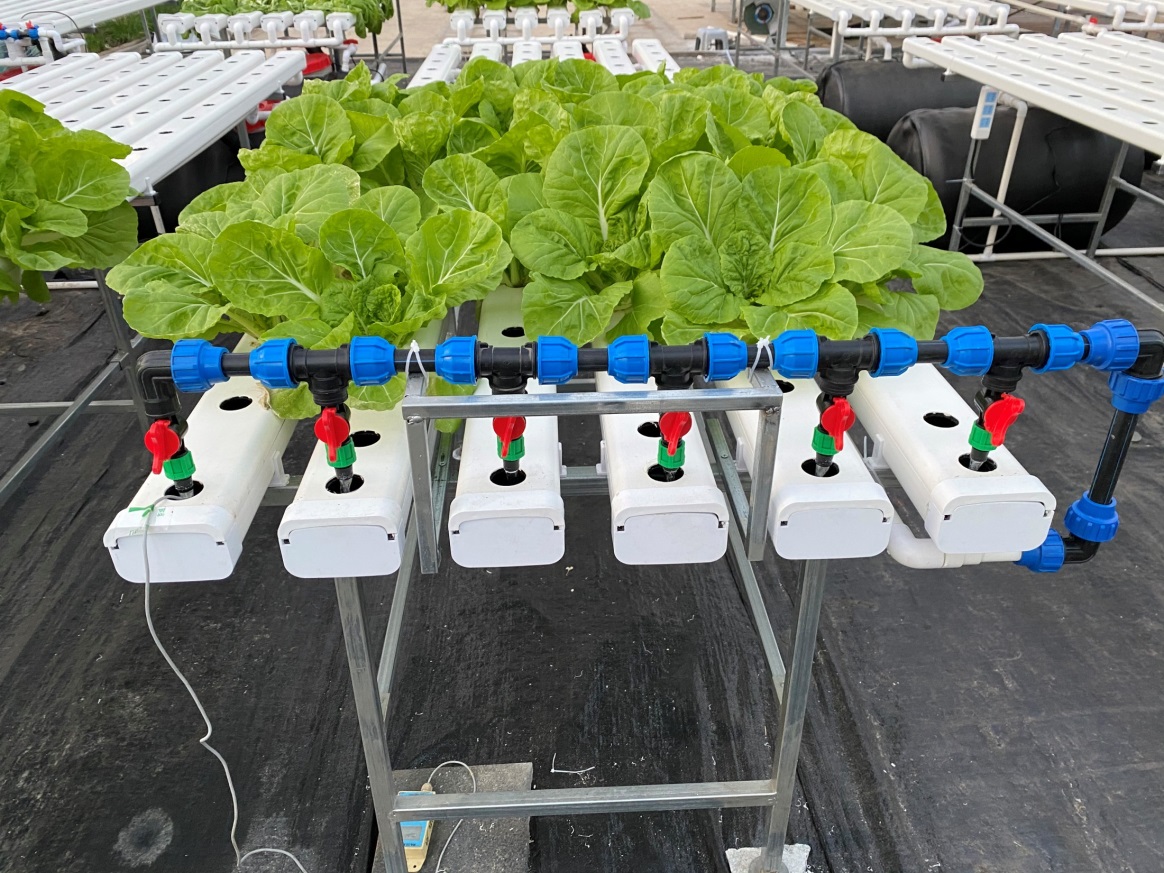 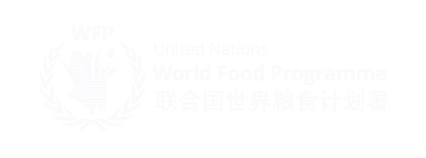 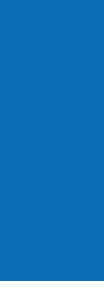 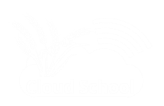 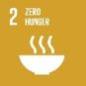 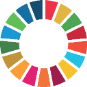 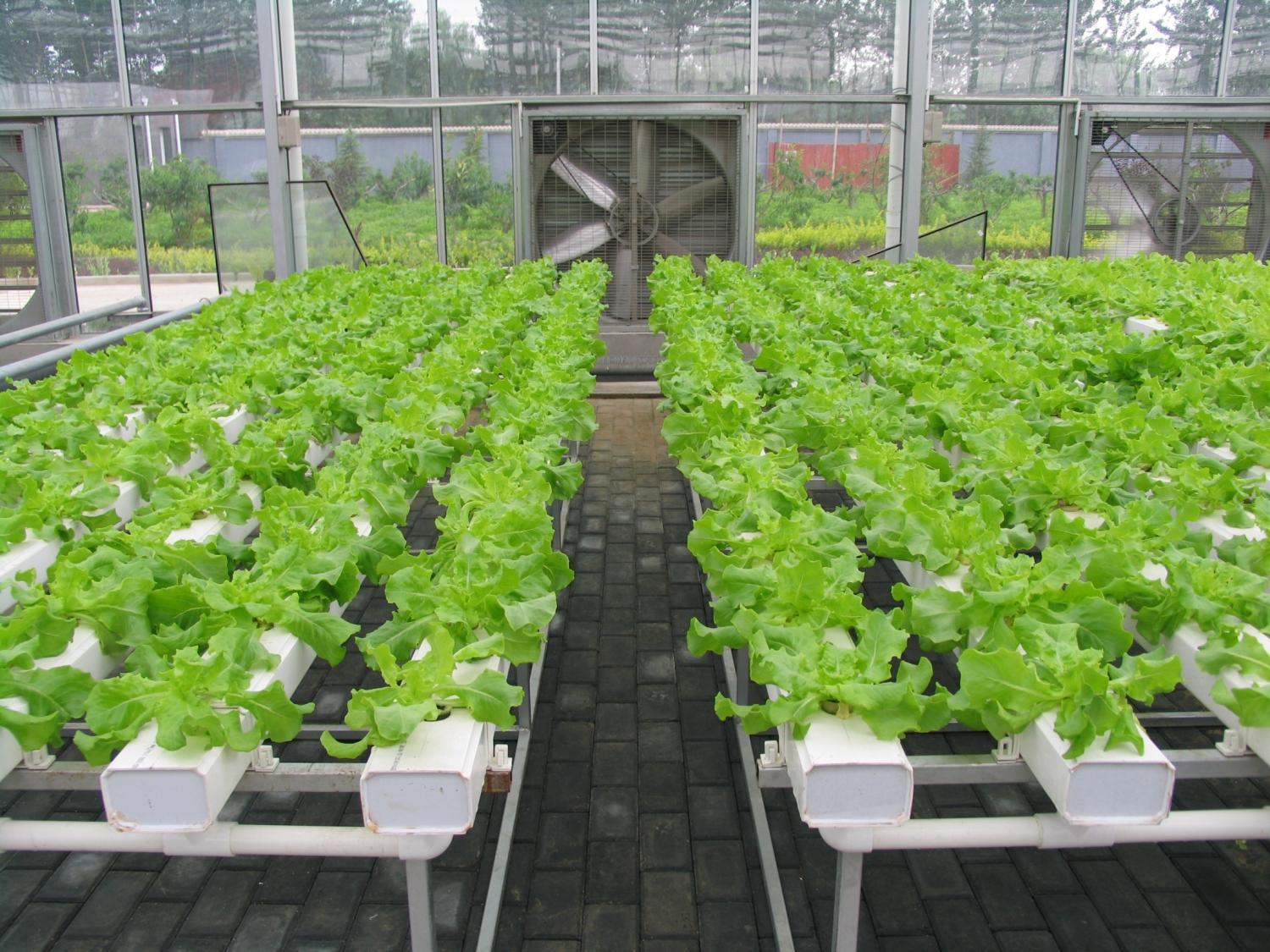 Tube culture
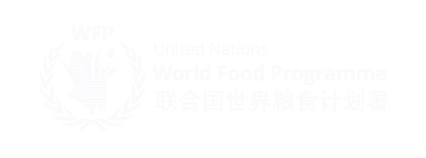 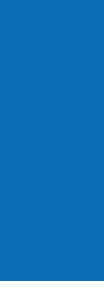 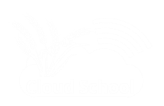 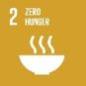 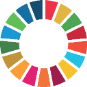 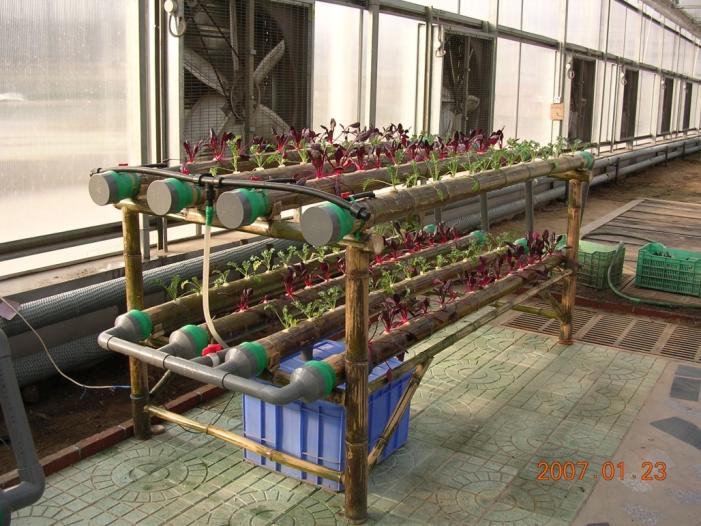 Bamboo Tube 
culture
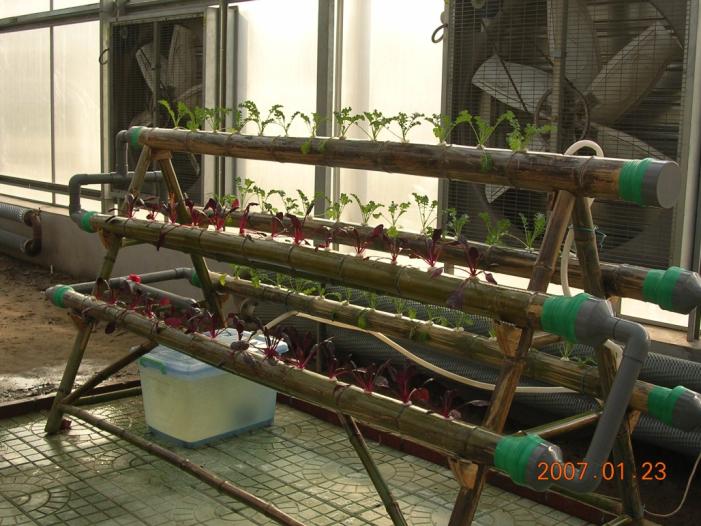 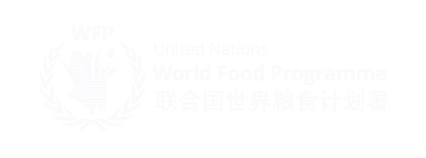 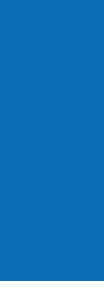 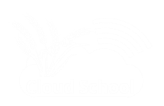 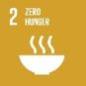 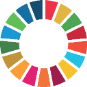 Aeroponics (Spray culture )
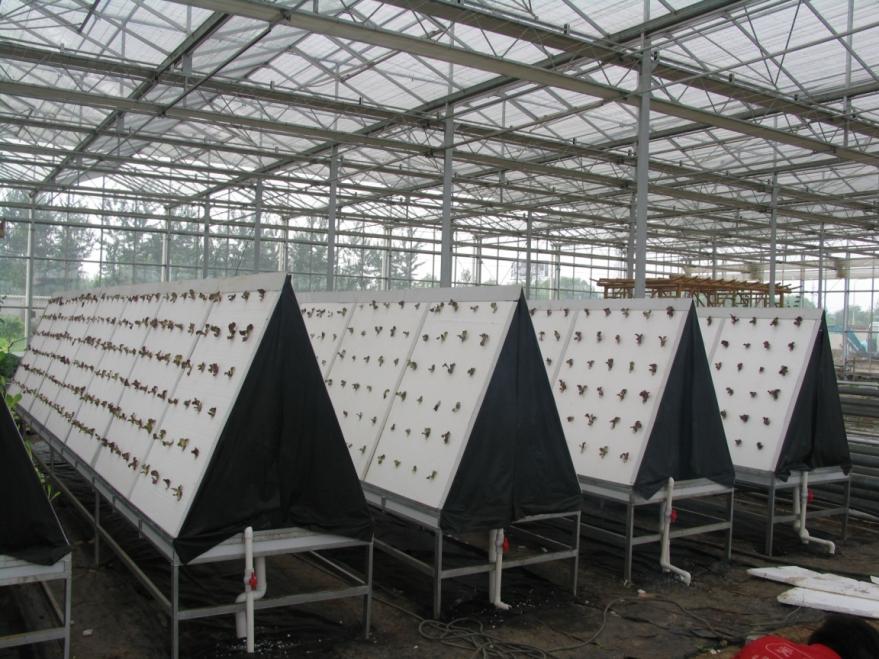 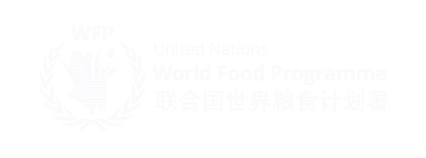 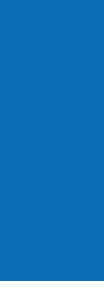 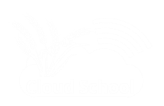 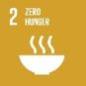 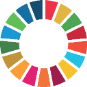 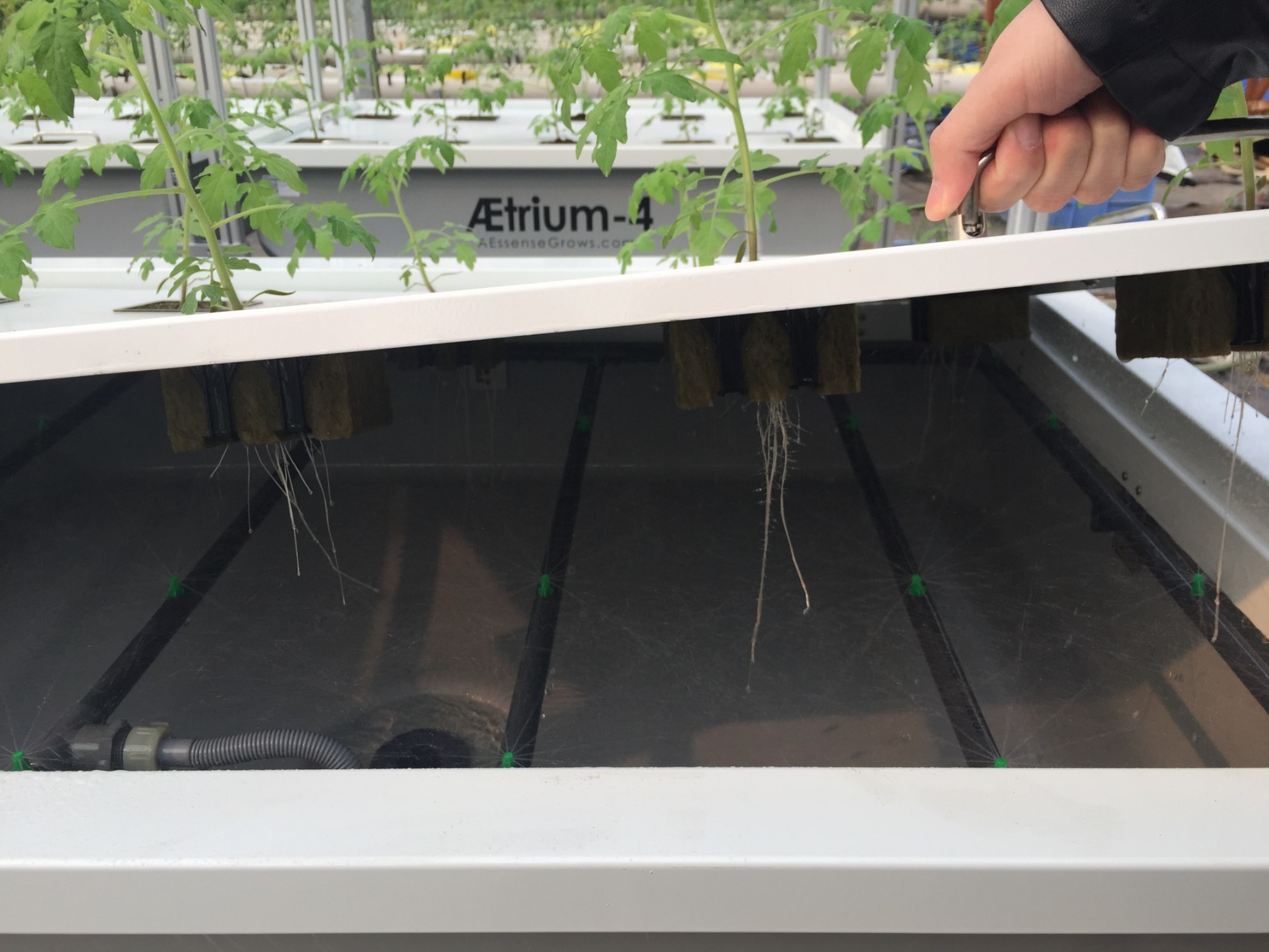 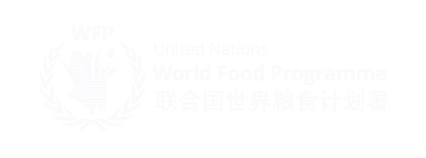 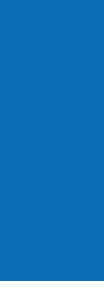 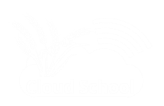 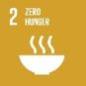 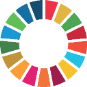 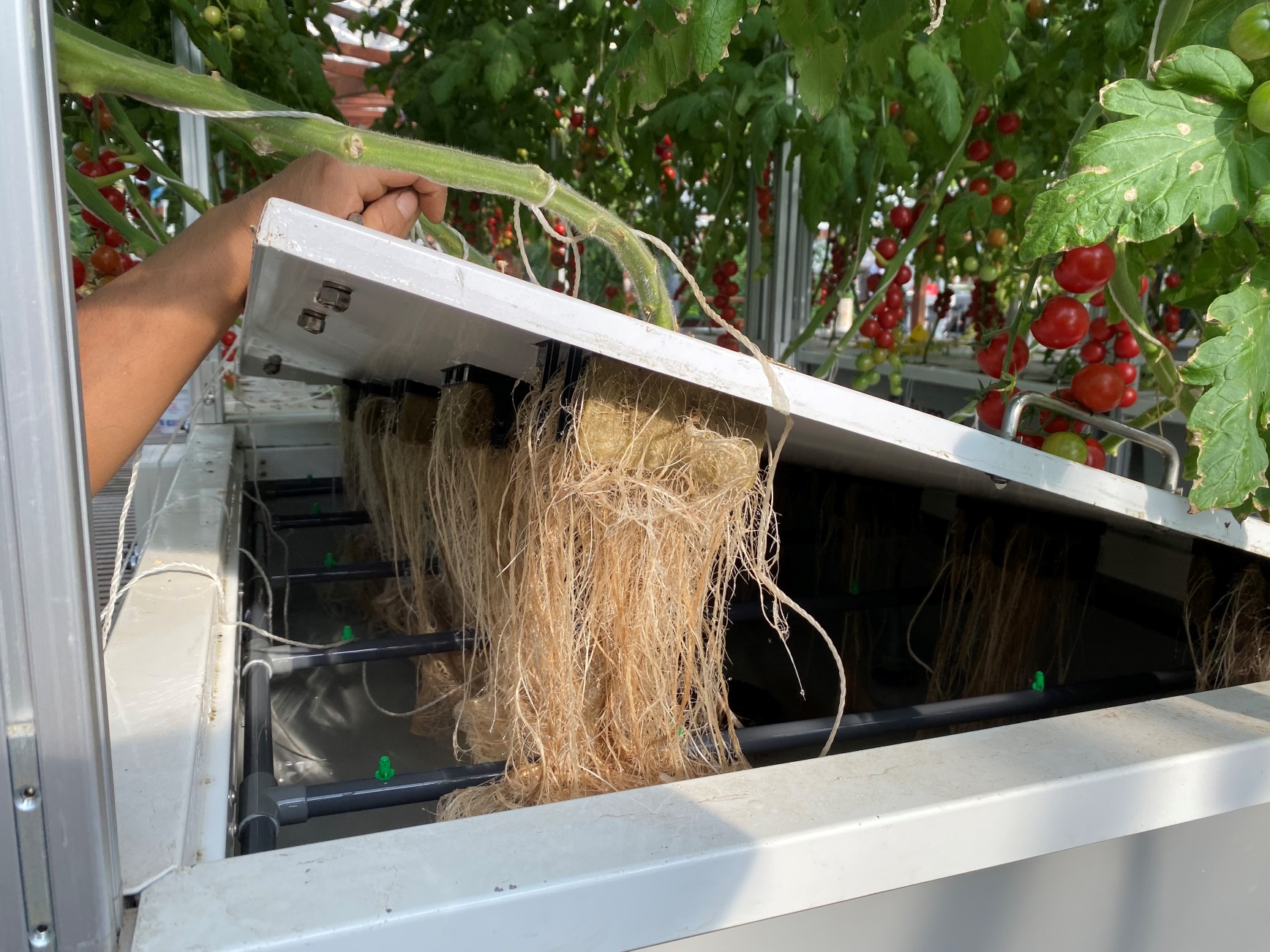 Aeroponics
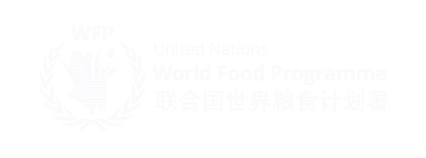 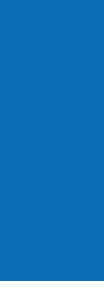 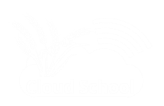 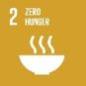 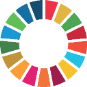 Irrigation pipe
Plan of Medium Culture
Filter
Bed
Nutrient tank
Catchment pipe
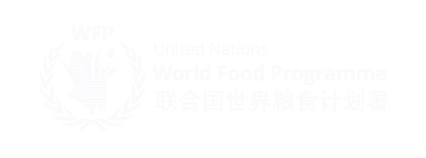 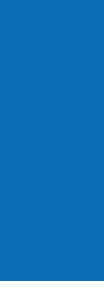 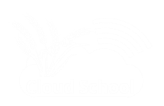 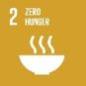 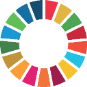 Cross Section of Medium Culture Bed
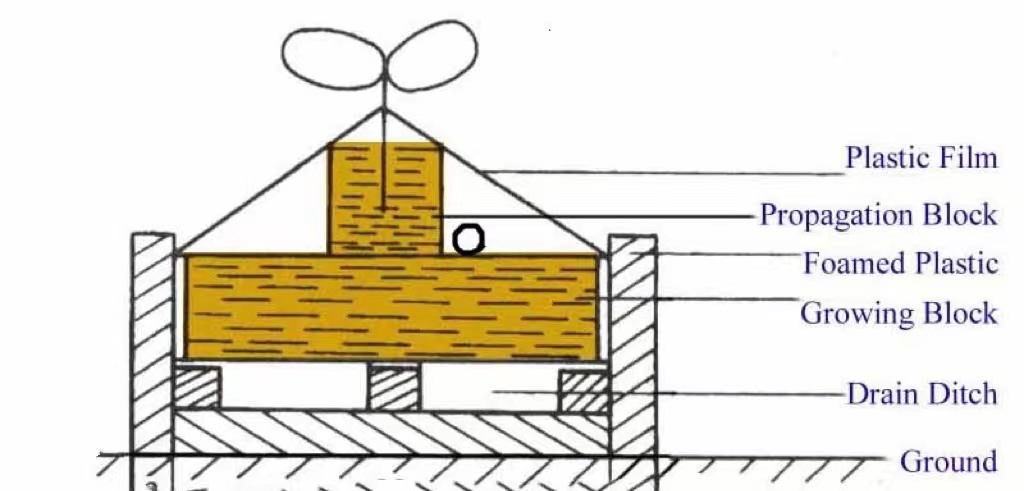 Irrigation pipe
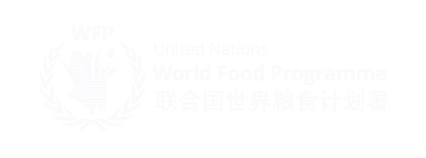 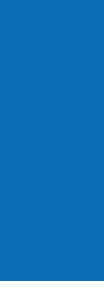 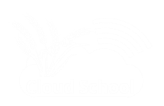 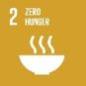 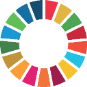 Medium culture bed
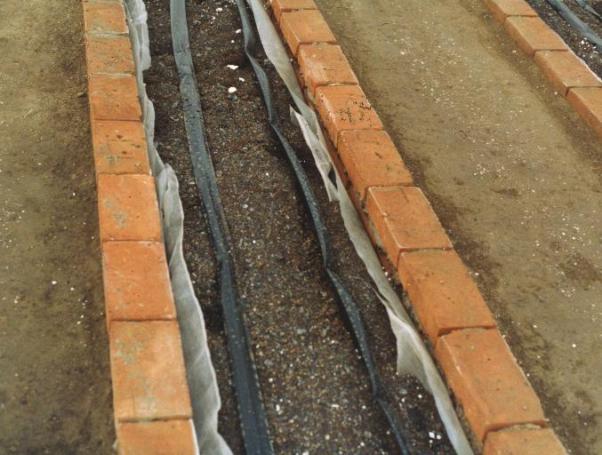 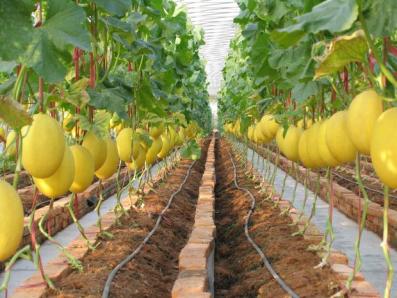 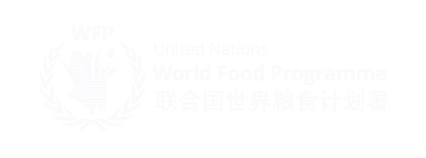 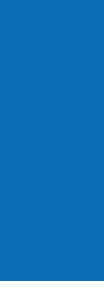 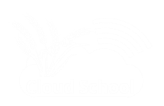 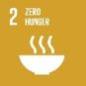 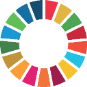 Bag culture
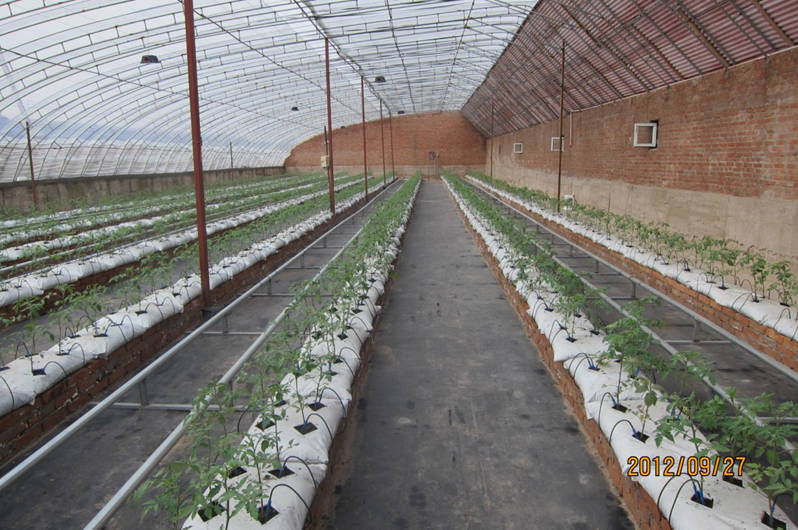 Vegetables are grown in substrate contained in a polyethylene bag.
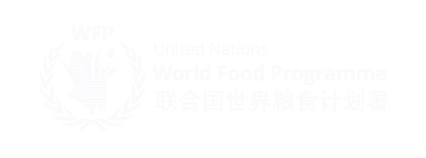 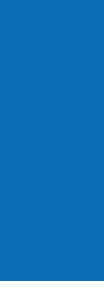 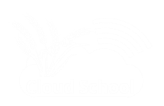 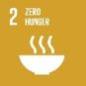 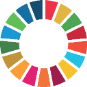 Box Culture
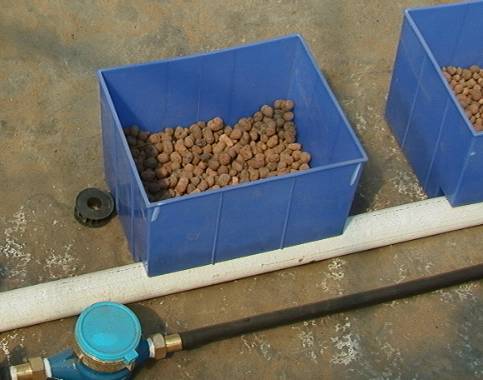 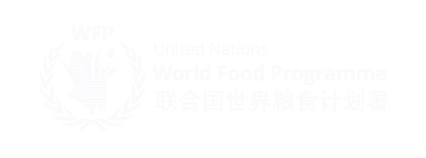 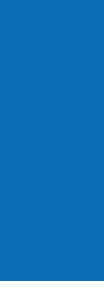 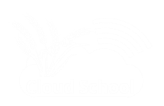 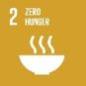 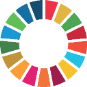 Box Culture
Saving the use of substrate.  
Convenient to use
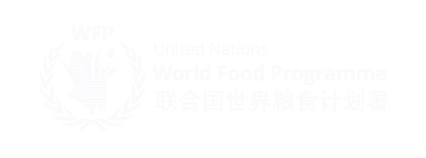 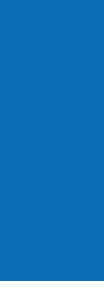 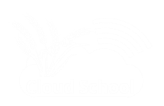 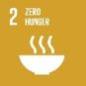 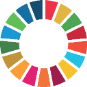 Coir Growbag
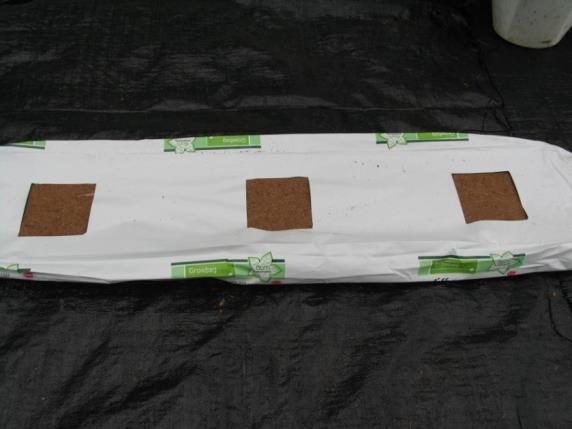 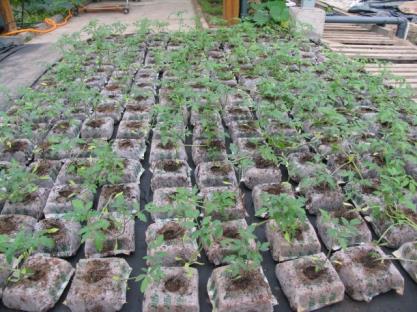 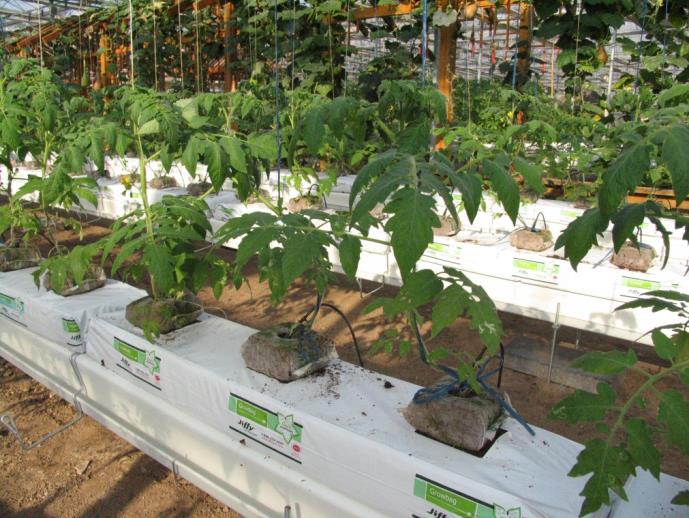 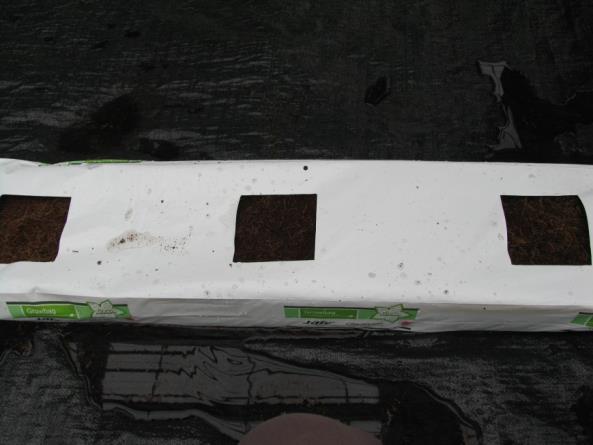 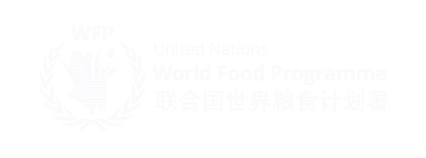 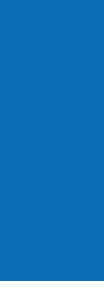 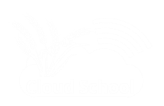 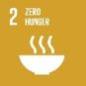 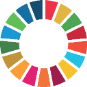 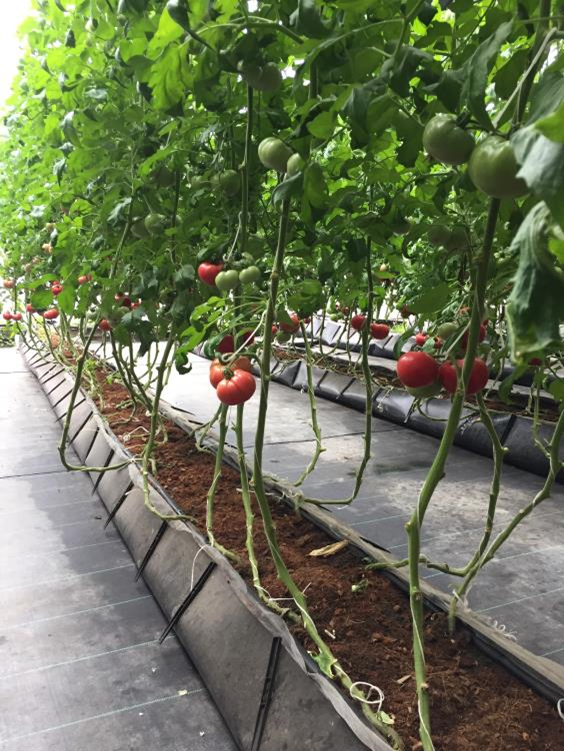 Coir
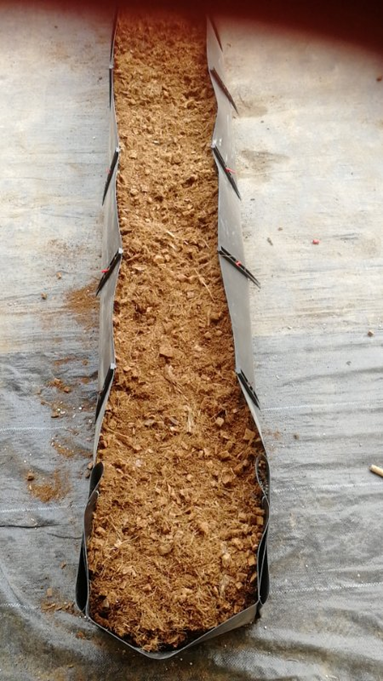 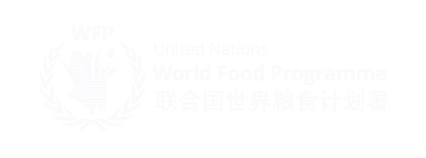 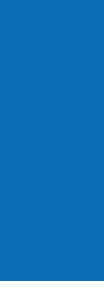 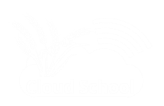 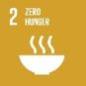 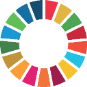 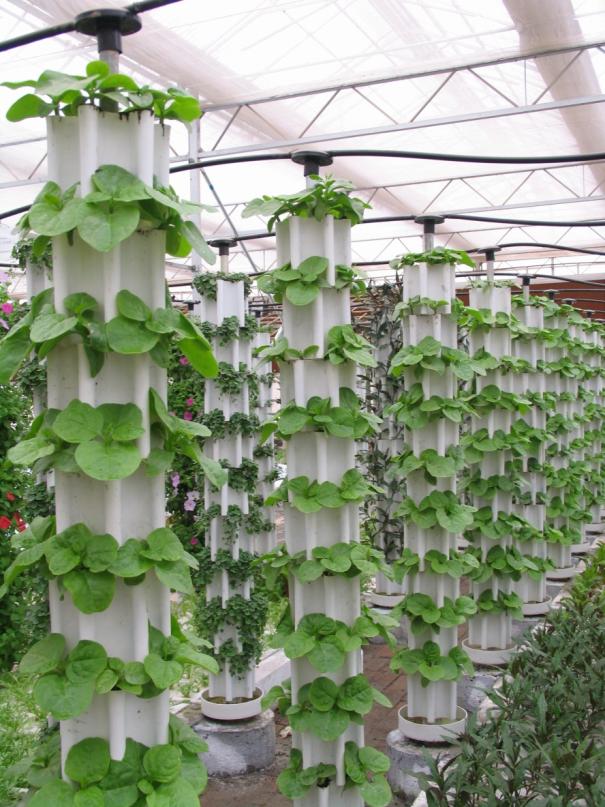 Column Culture
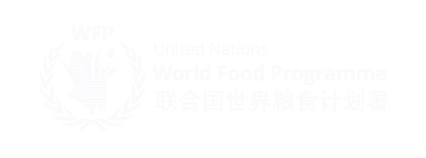 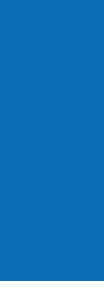 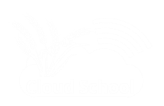 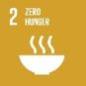 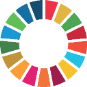 Plant factory
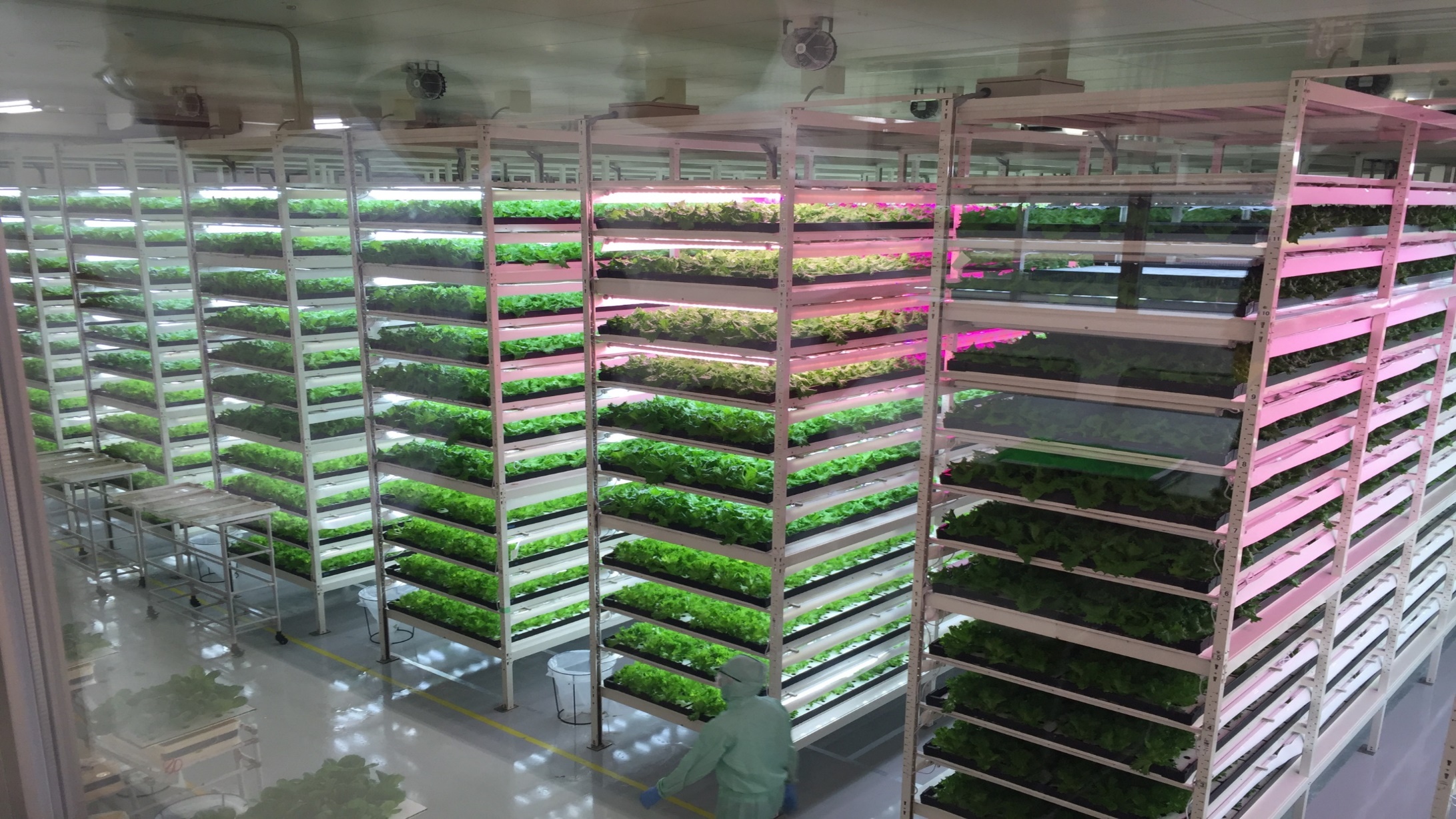 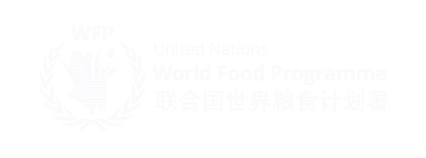 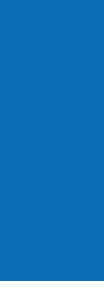 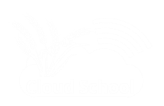 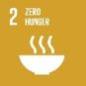 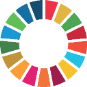 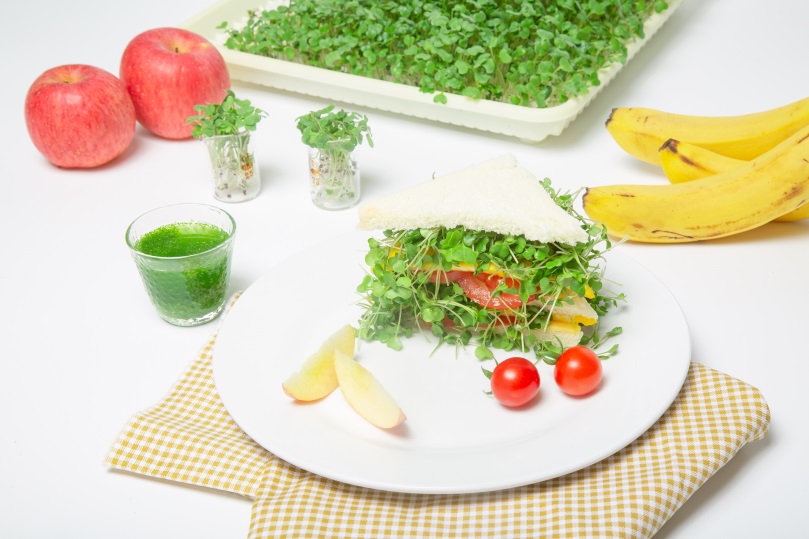 Micro-garden
Beneficiaries: landless people in urban areas
Purpose: daily availability of fresh vegetables for home consumption and neighborhood marketing
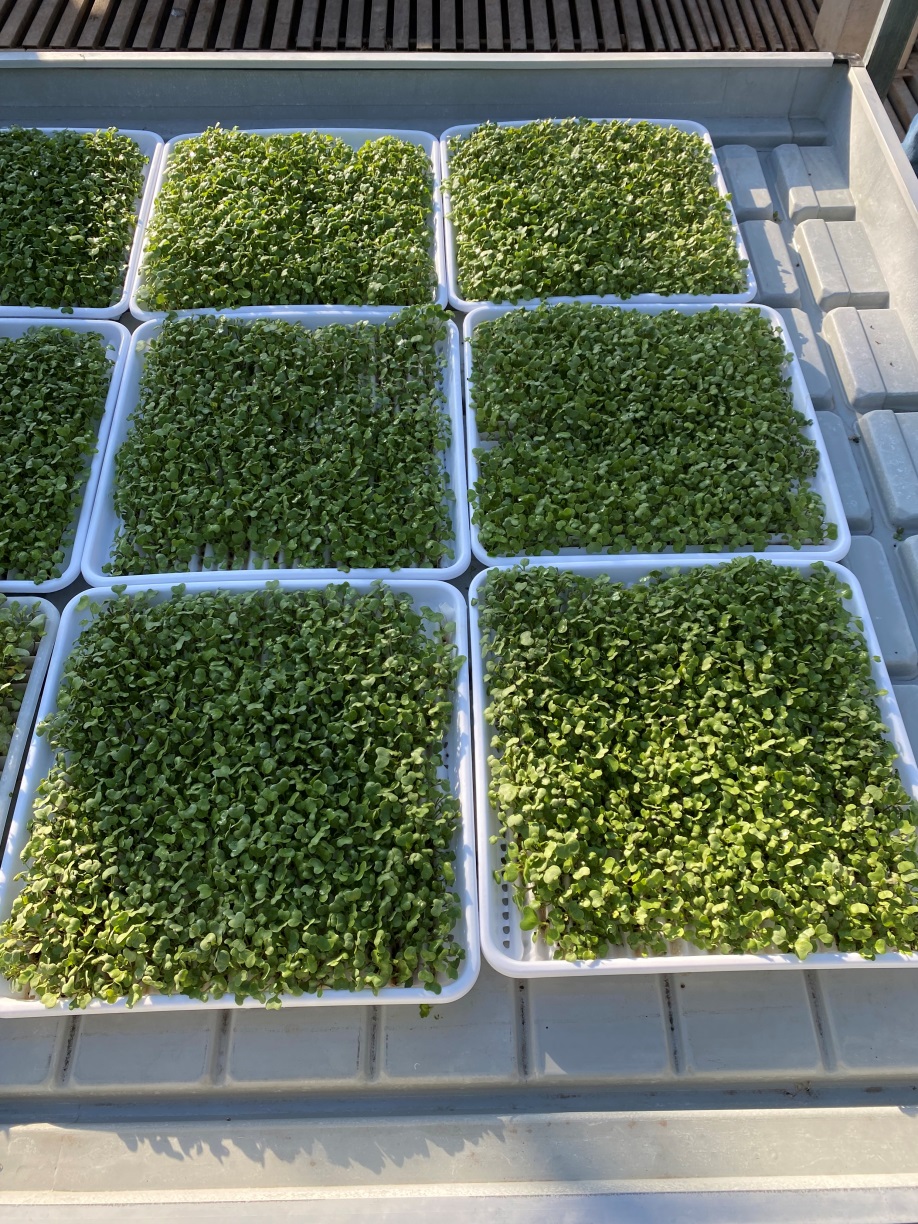 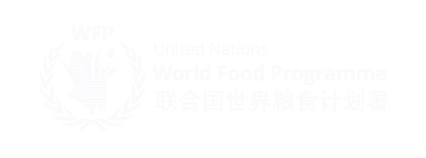 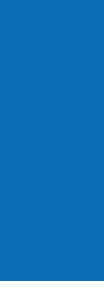 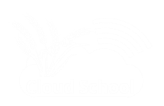 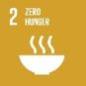 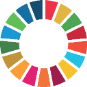 System Design
Discharged
Reused
Nutrient solution
Nutrient solution
pump
Open system
Closed system
Closed system saves the use of water and nutrients.
Closed system is more friendly to the environment. 
The construction and management of closed system are more complicated.
Closed system increases the risk of disease.
pump
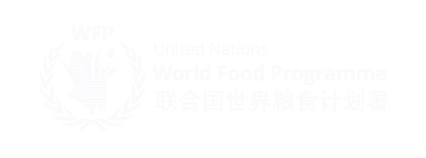 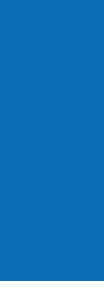 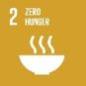 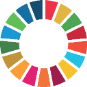 Thank You
Contact info:
Beijing Academy of Agriculture and Forestry Sciences
Beijing 100097, China
E-mail: liuwei@nercv.org

The SSTC project is funded by:Ministry of Agriculture and Rural Affairs P. R. China
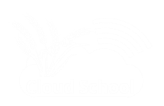 Sharing for Learning
Sharing for Learning